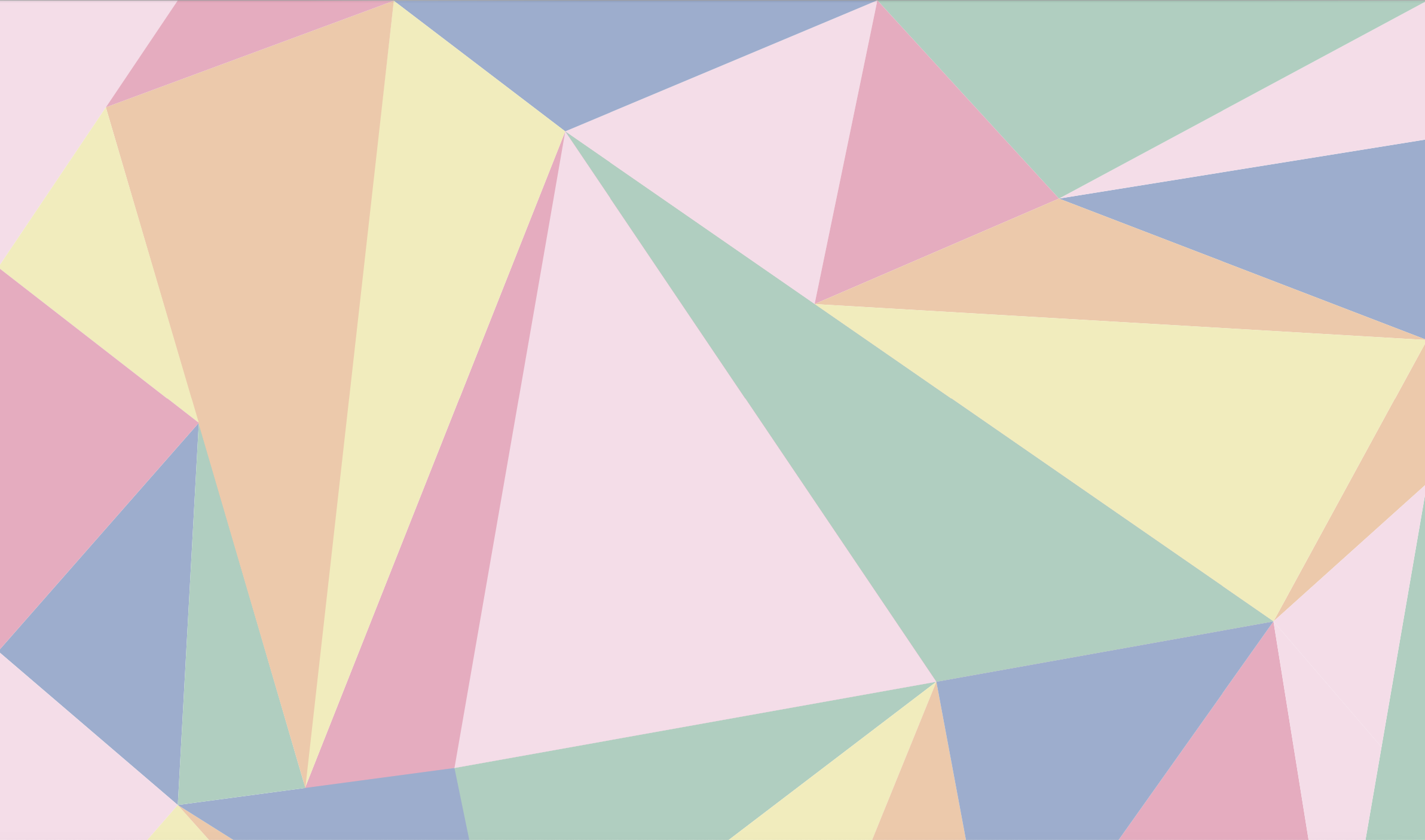 Portefeuilleverdeling Werkgroep INKOM